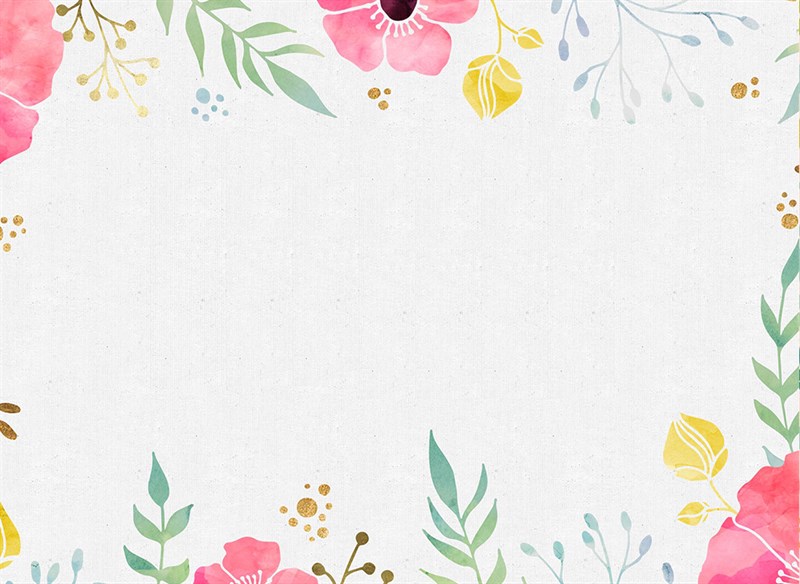 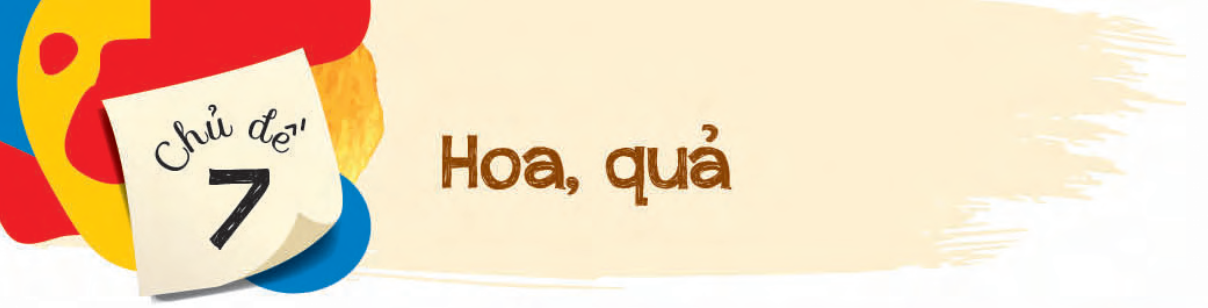 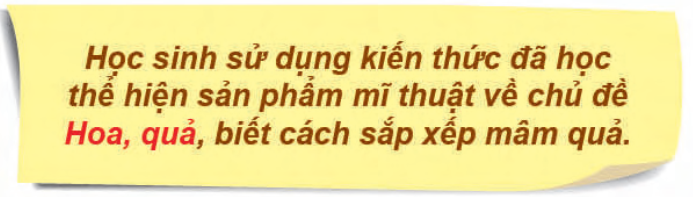 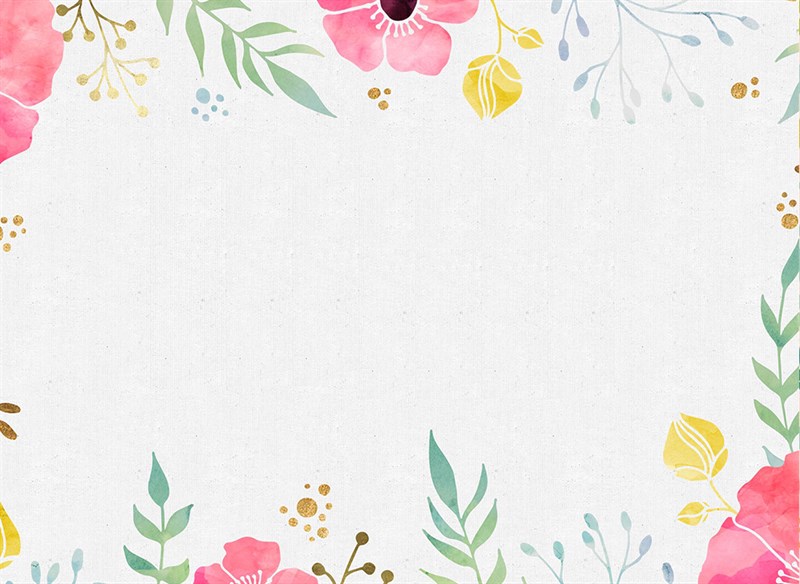 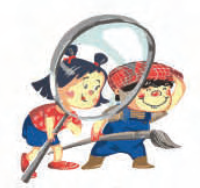 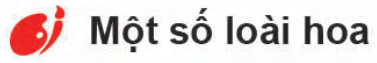 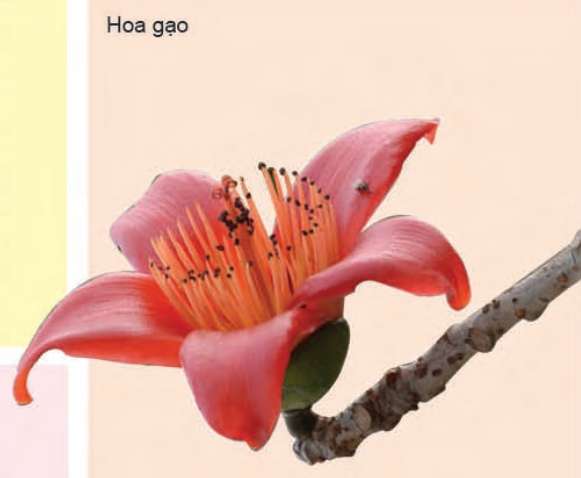 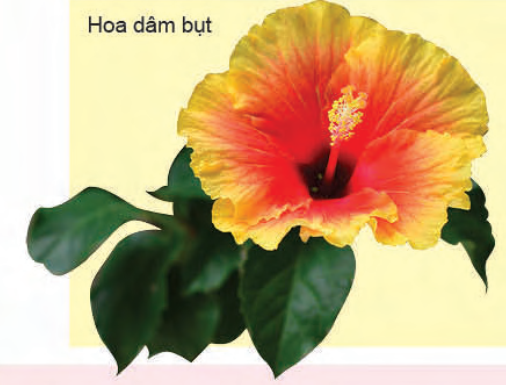 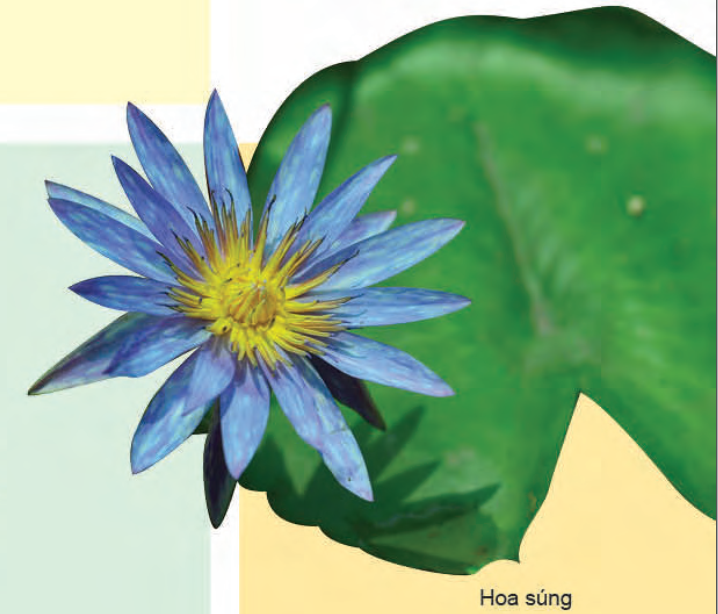 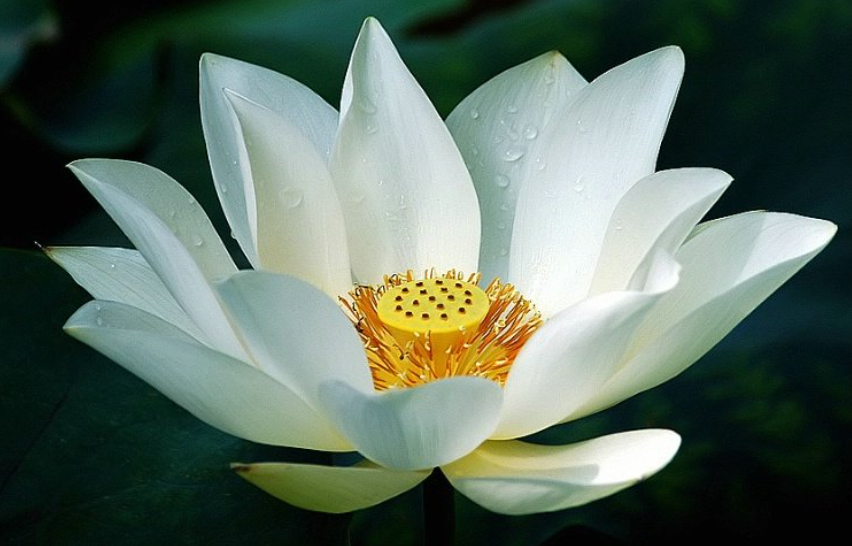 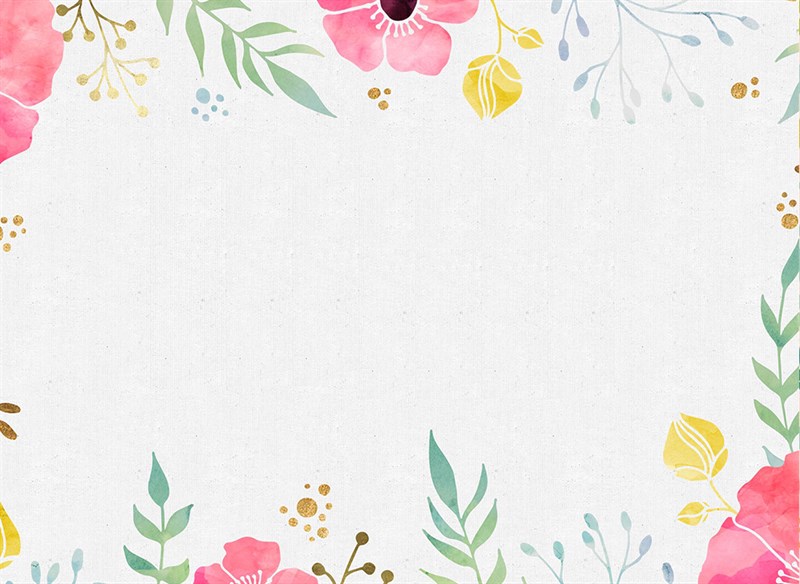 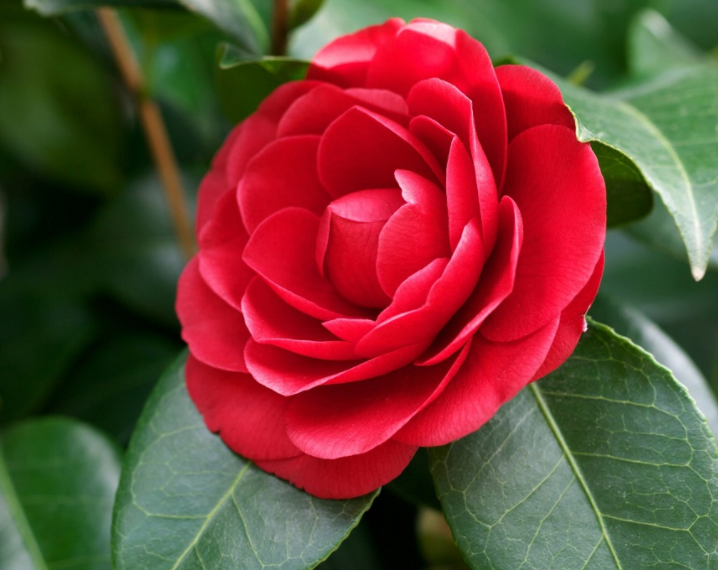 Hoa trà
Hoa sen
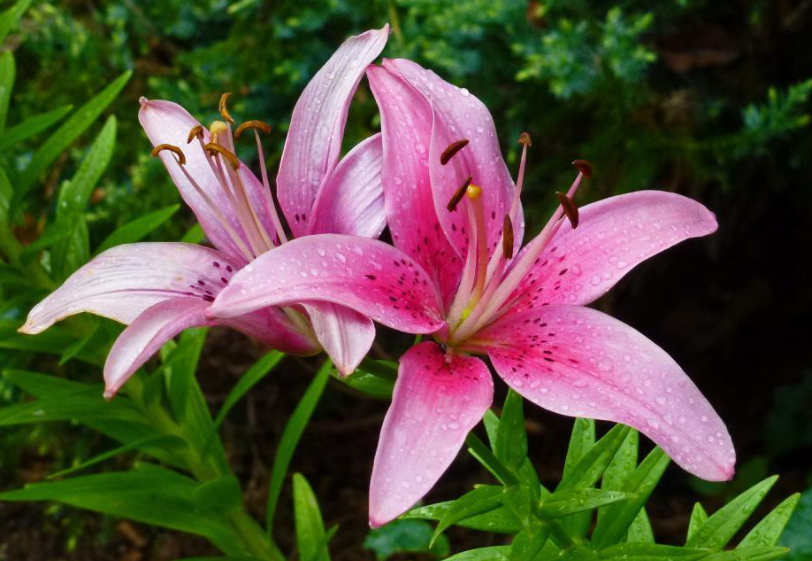 Hoa ly
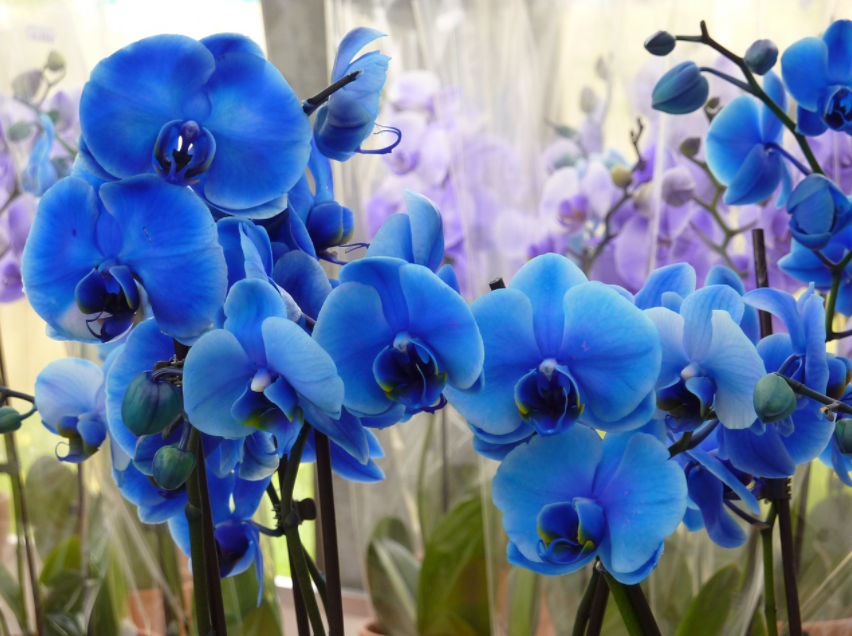 Hoa lan
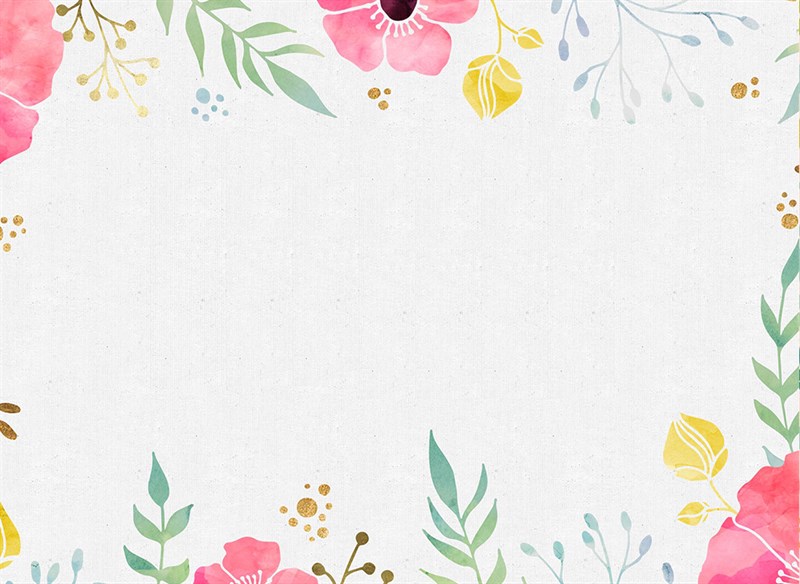 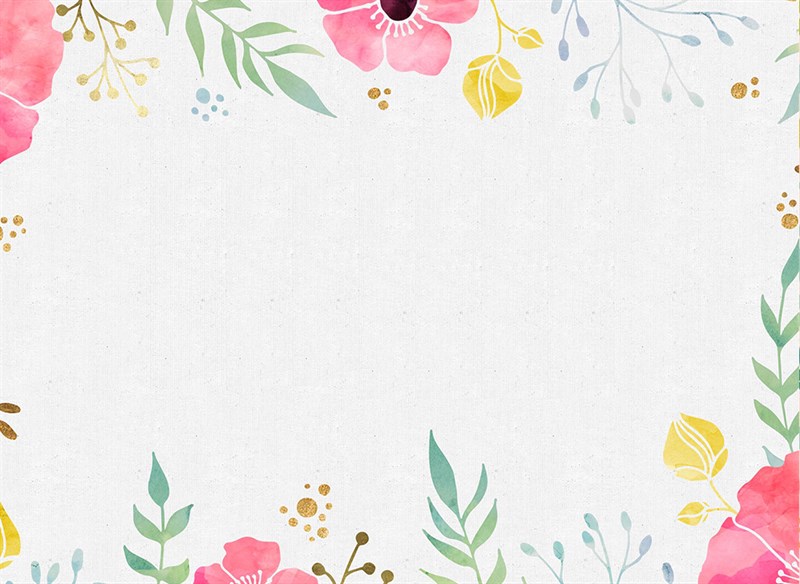 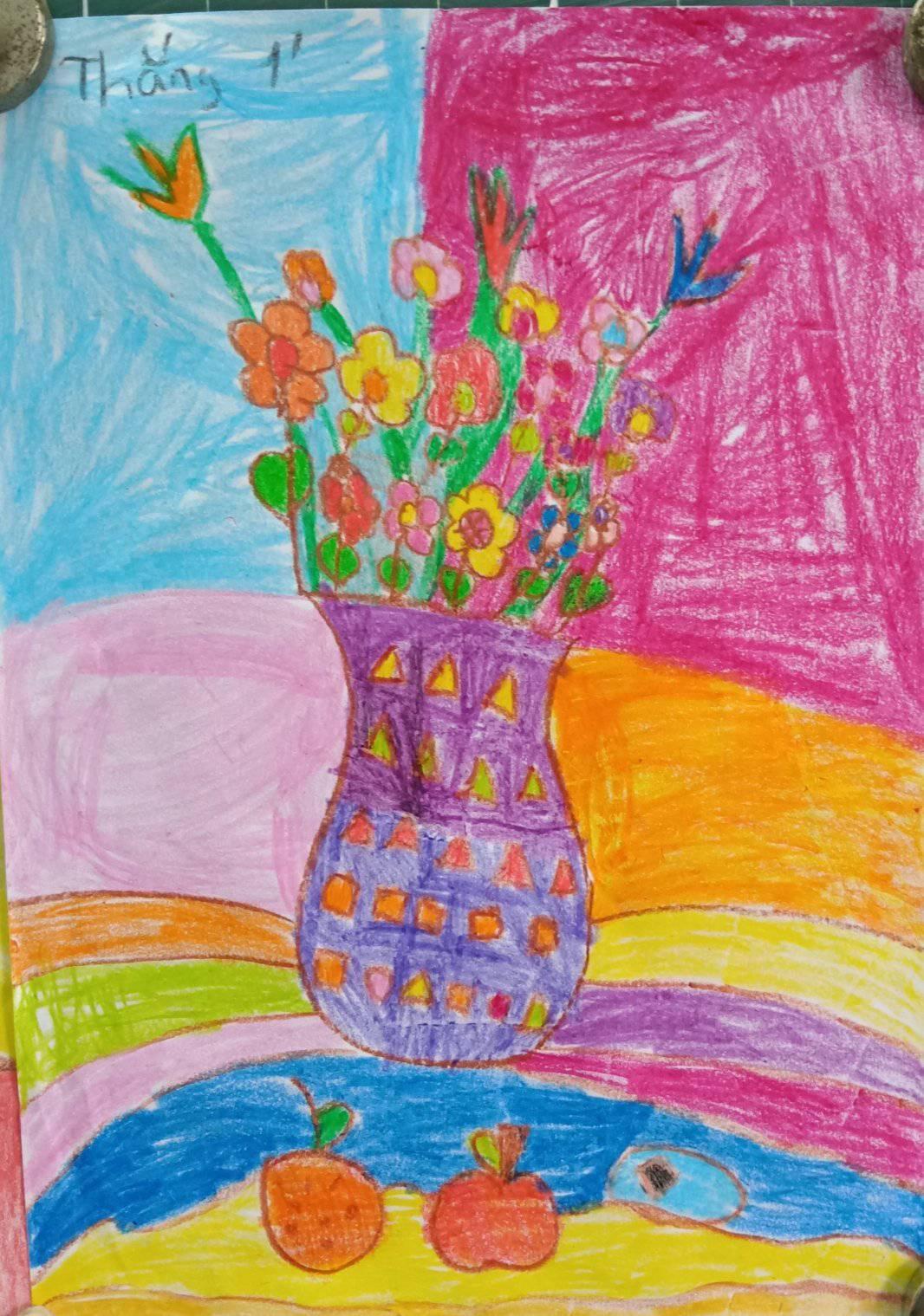 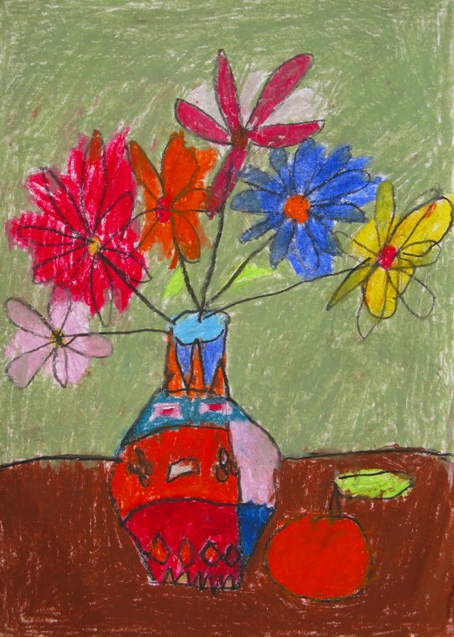 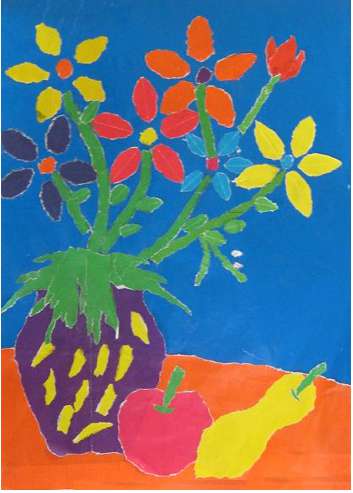 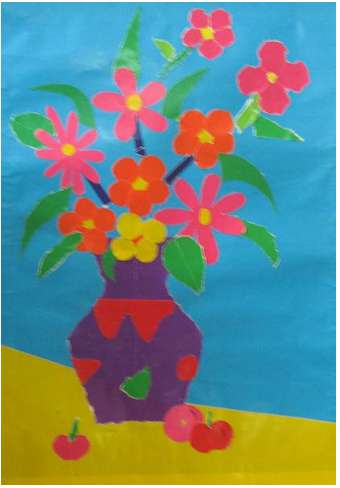 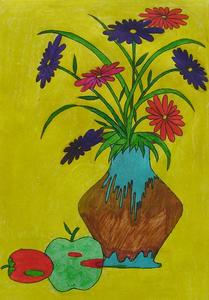